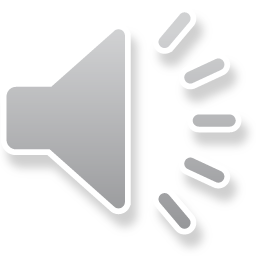 41. Jesus is Alive!
Part 2
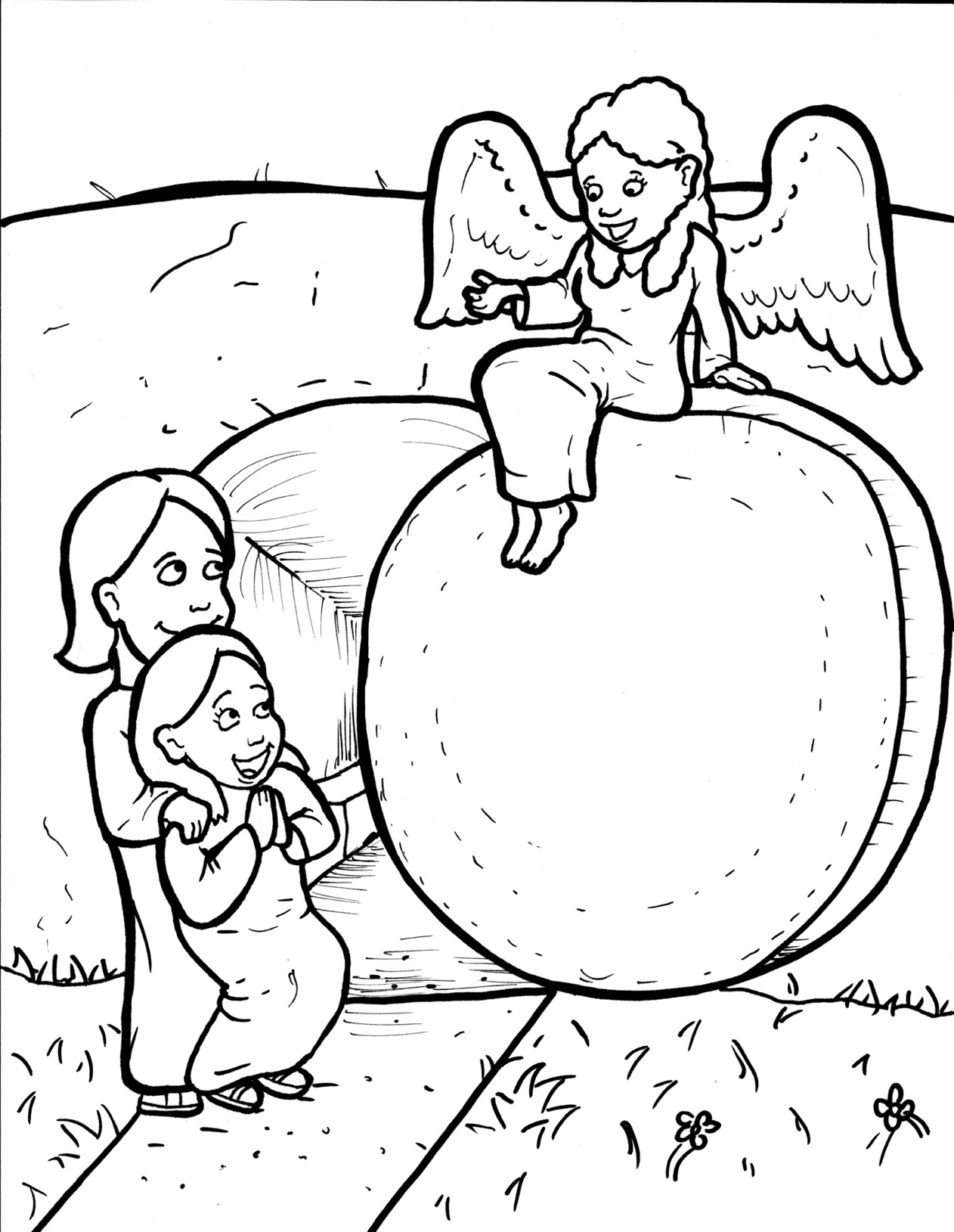 New Words
Rule Breakers
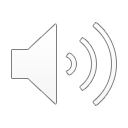 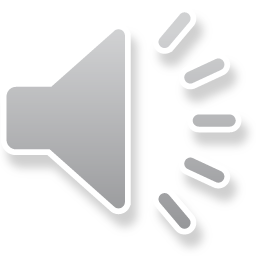 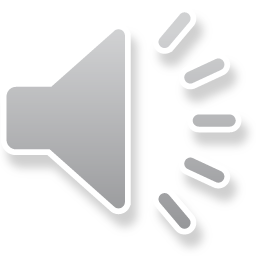 Other Sounds – Soft C
ce, ci, cy make the soft sound
cent
city
fancy
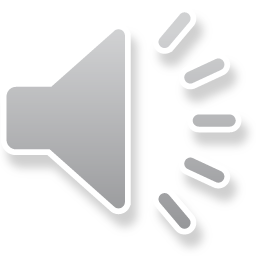 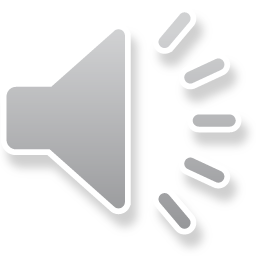 spices
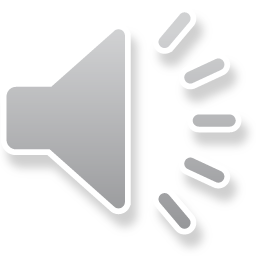 disciples
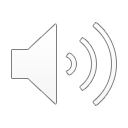 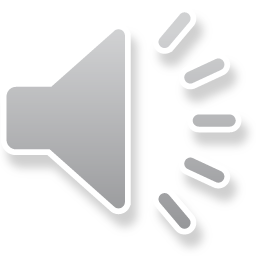 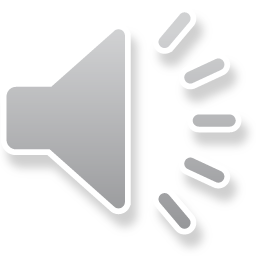 Other Sounds – Soft G
ge, gi, gy often make the soft sound
giant
gentle
gym
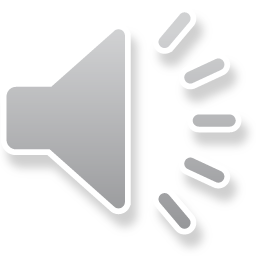 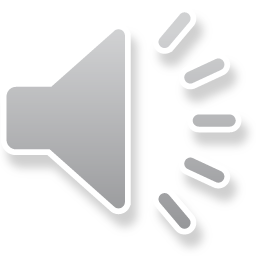 huge
angel
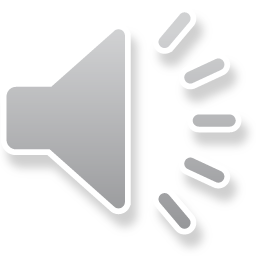 Silent Letters
tomb
guards
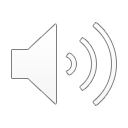 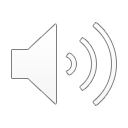 Contractions
The first word stays the same, 
and the apostrophe takes the place 
of the missing letters in the second word.
n’t
do
=
not
do
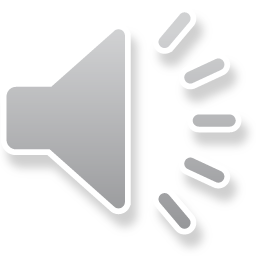 New Words
tomb
worshipped
linens
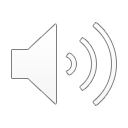 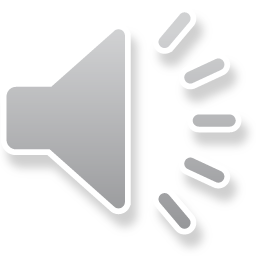 Rule Breakers
Words like these do not follow phonetic patterns.
to
you
said
could
two
f
from
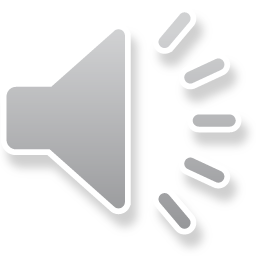 is
do
as
to
of
you
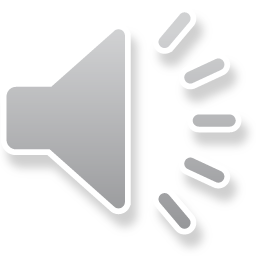 the
was
his
who
has
were
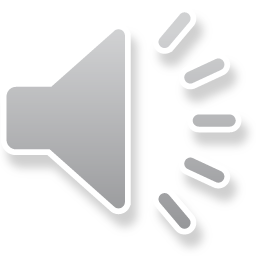 said
tomb
from
would
been
could
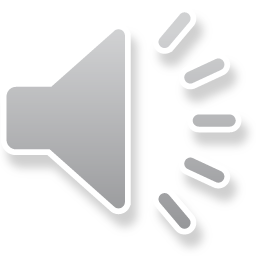 thought
guards
women
they
brothers
full
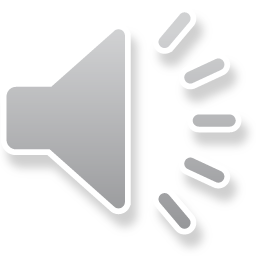 among
also
don’t
angels
living